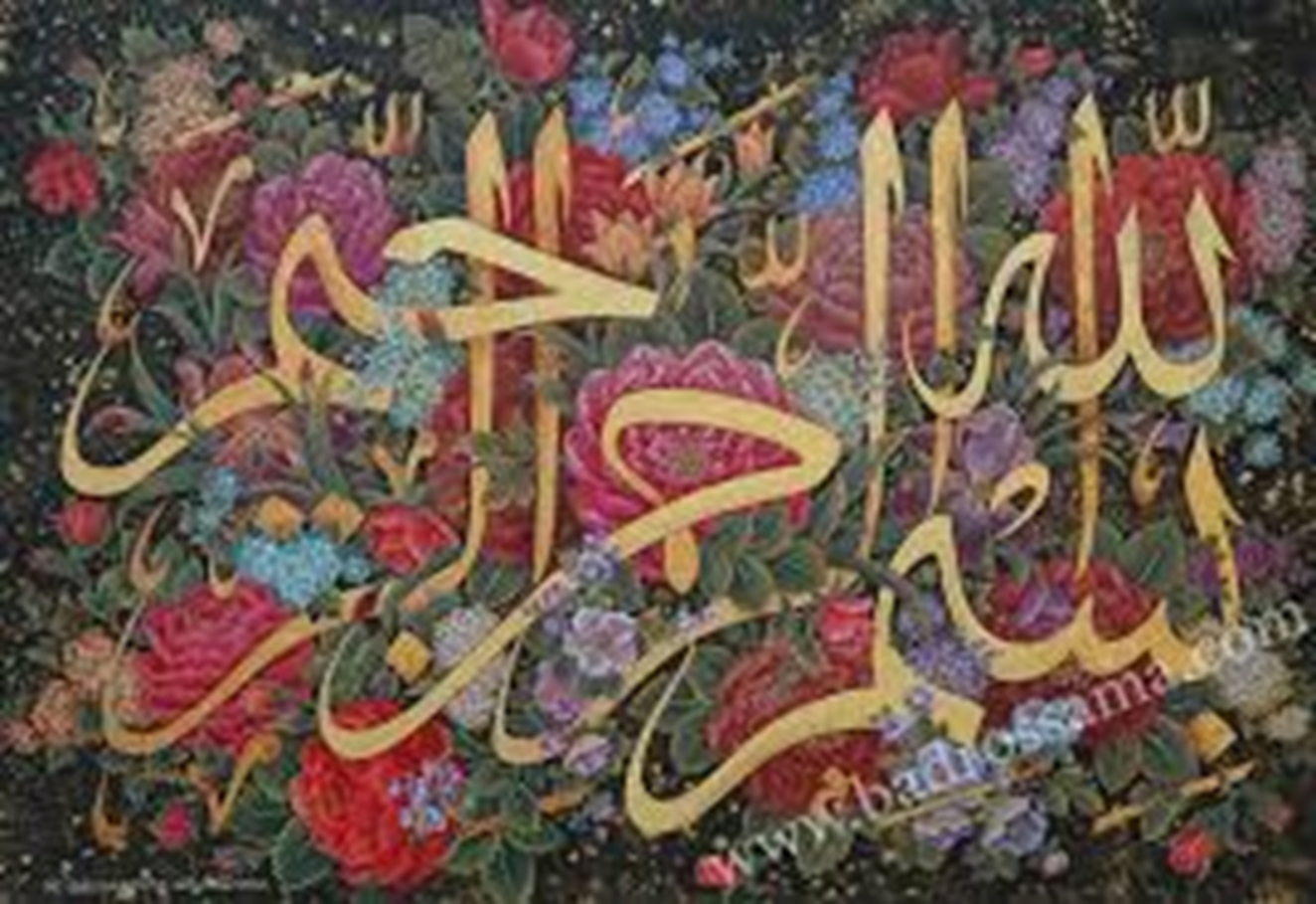 1
تخمدان   پلی کیستیک    و    ناباروری
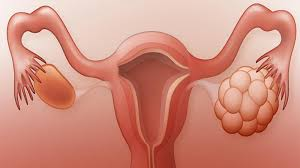 2
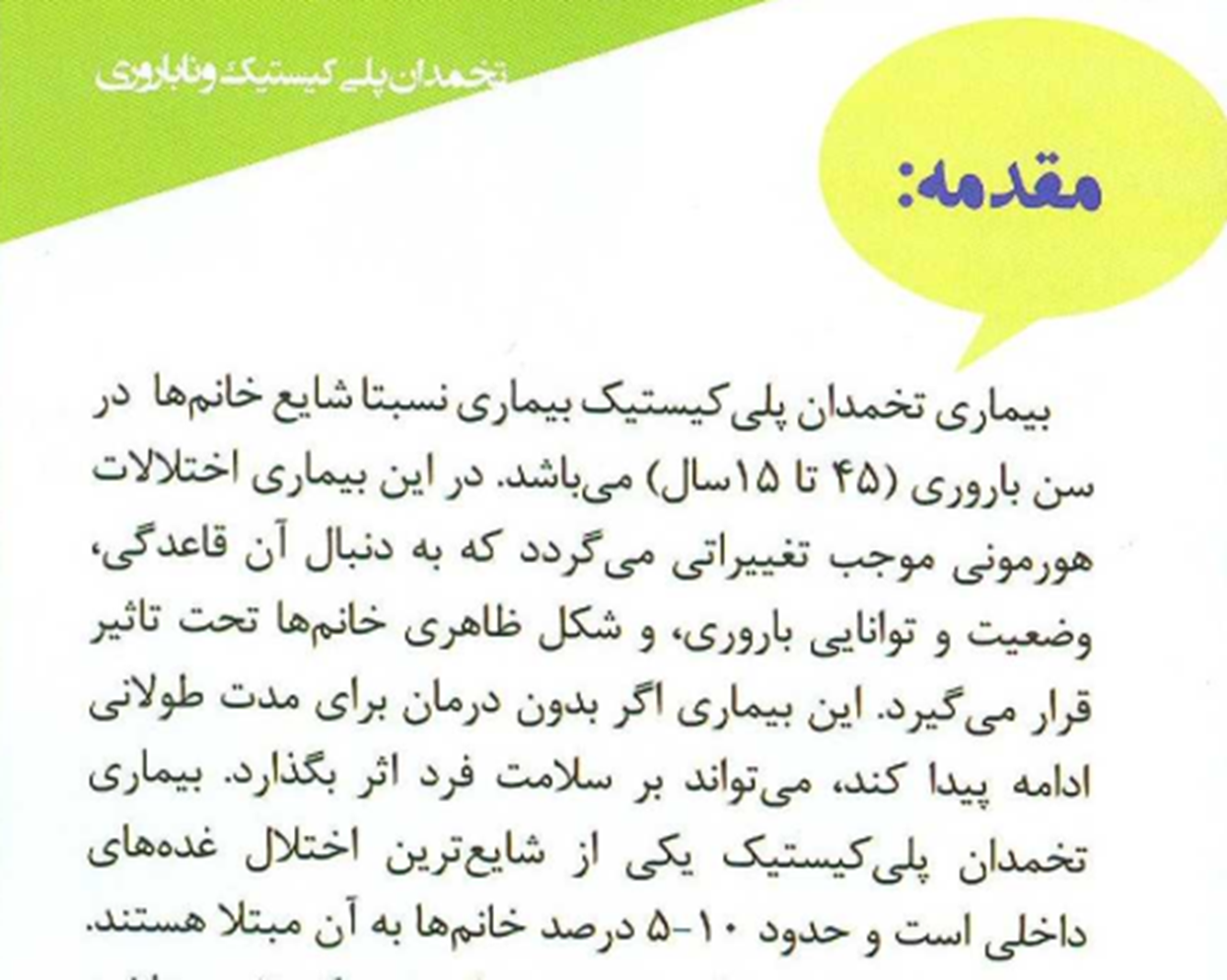 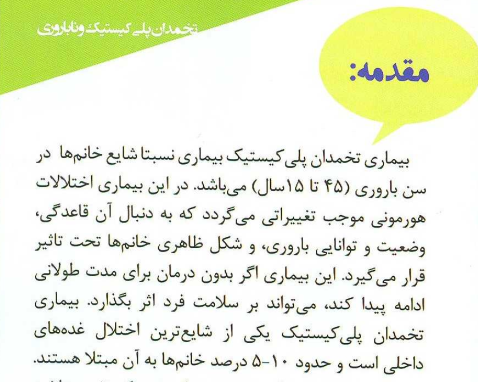 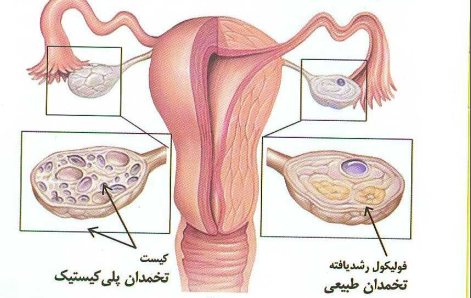 3
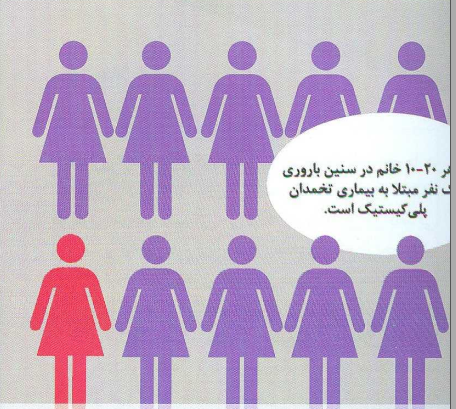 4
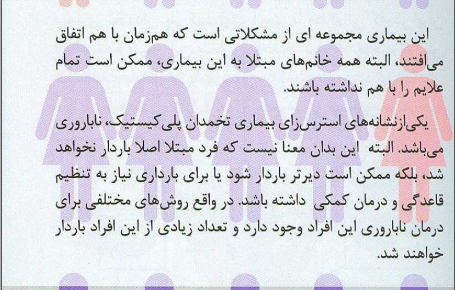 5
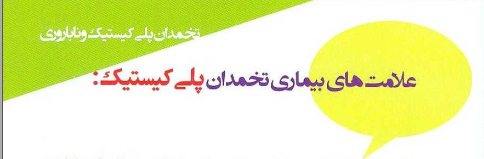 6
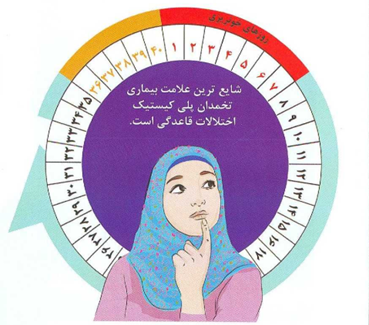 اختلالات قاعدگی:
بی نظمی
سیکل طولانی
خونریزی زیاد
عدم قاعدگی بیشتر از شش ماه
رشد موهای زاید:
در صورت ، پشت، شکم، نوک پستان ها، ران ها
نازک شدن و ریزش موهای سر
پوست چرب و آکنه
افزایش وزن و چاقی شکمی
تاخیر در باردار شدن
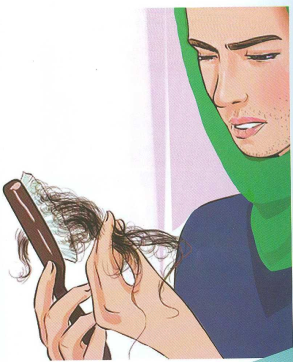 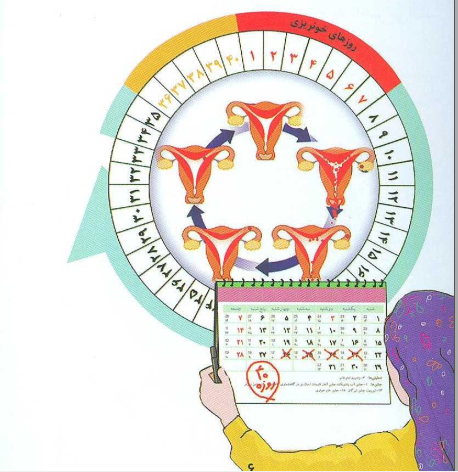 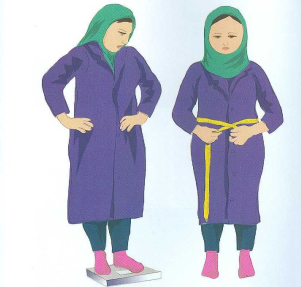 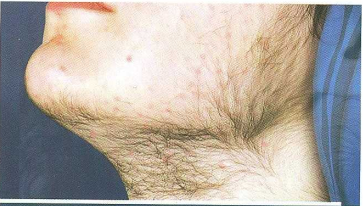 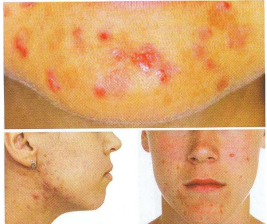 7
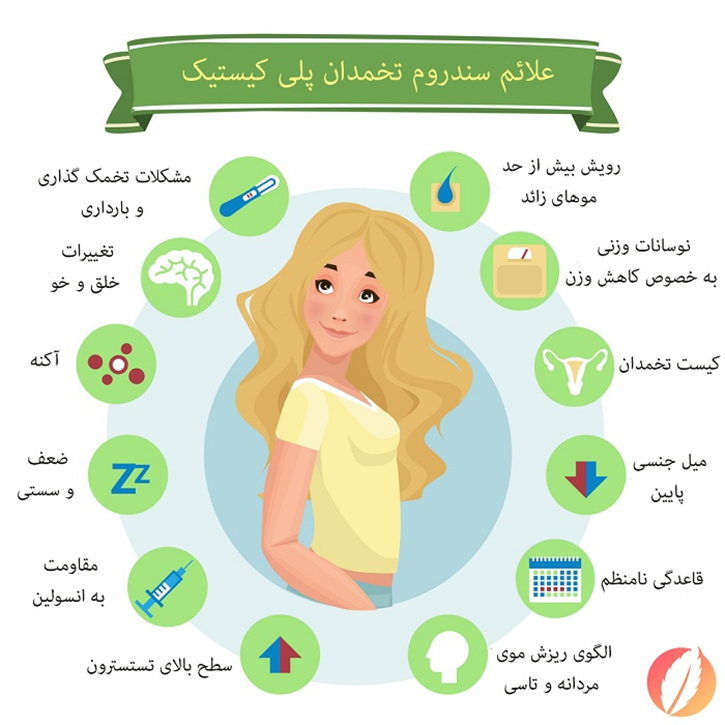 8
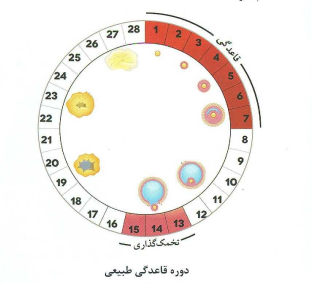 9
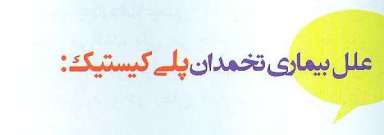 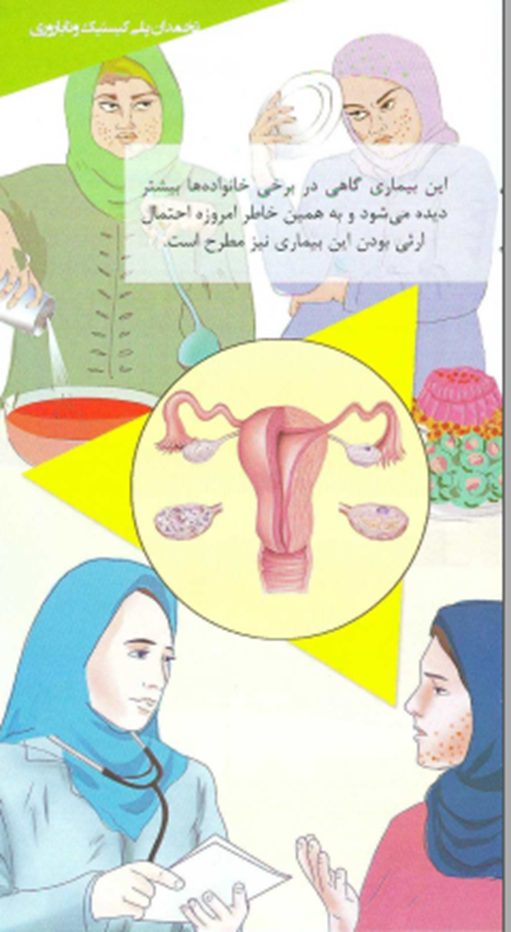 ناشناخته
علل فامیلی
اختلال در ترشح هورمون های تخمدانی
مقاومت به انسولین
10
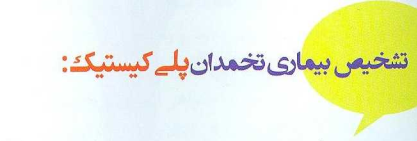 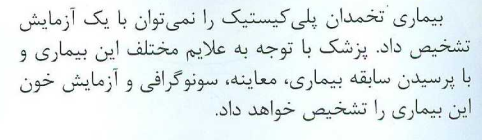 11
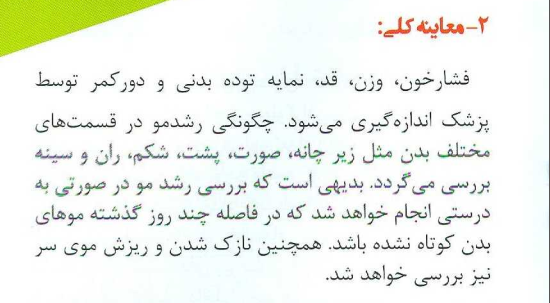 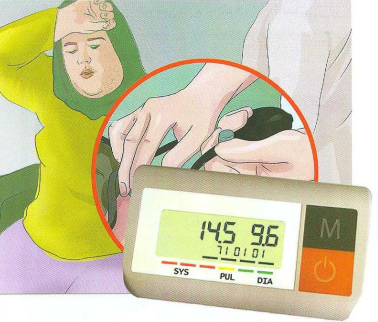 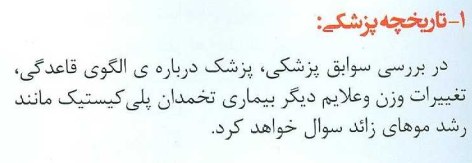 12
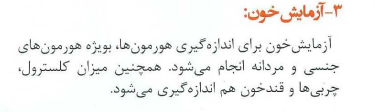 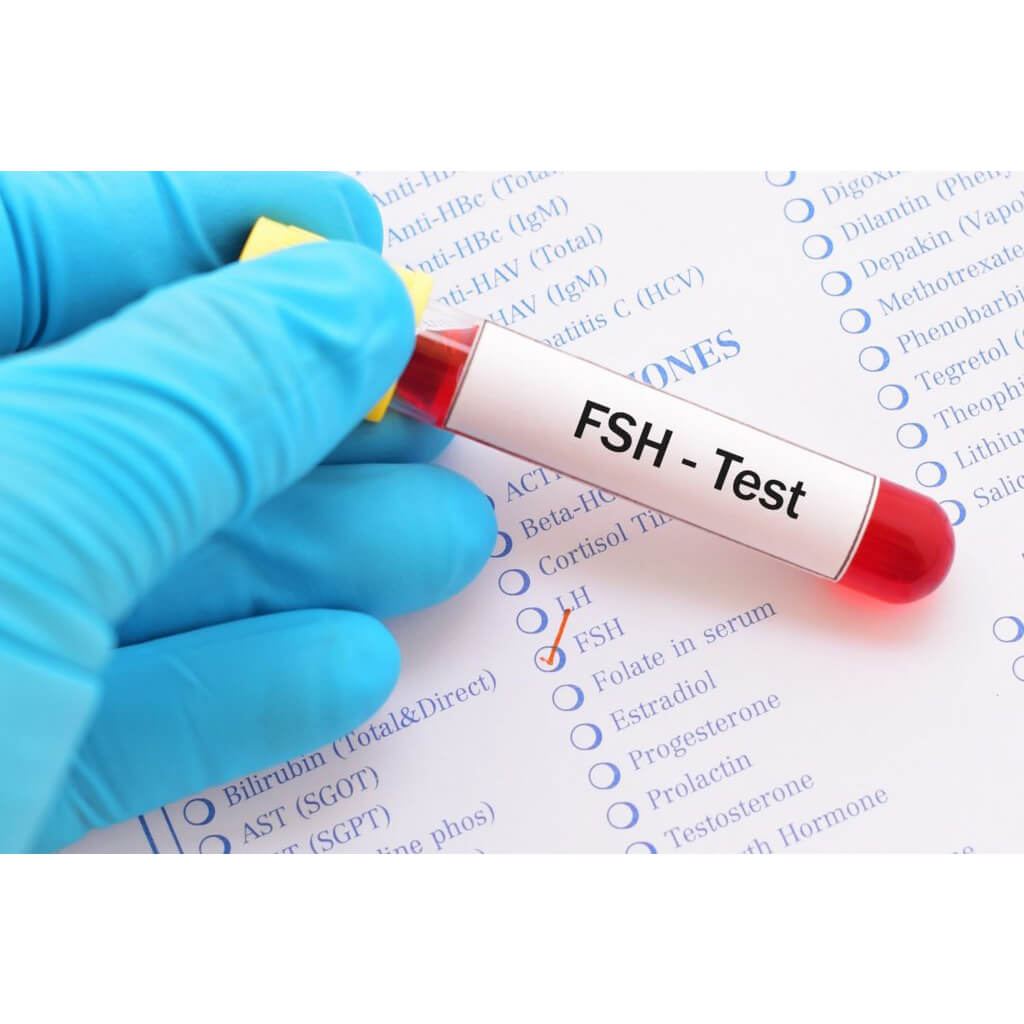 13
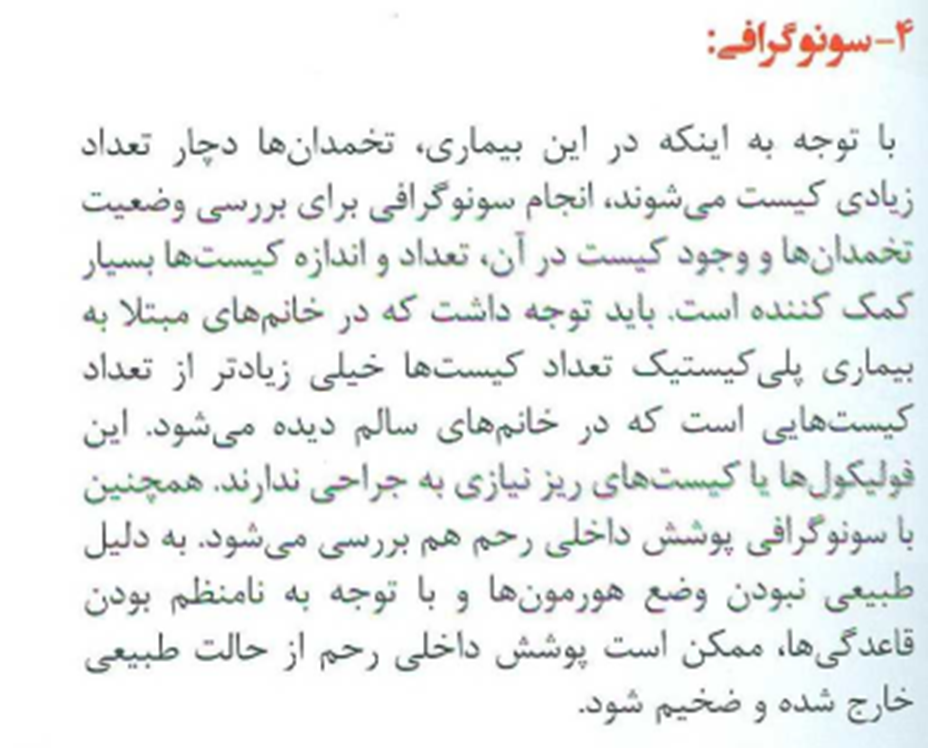 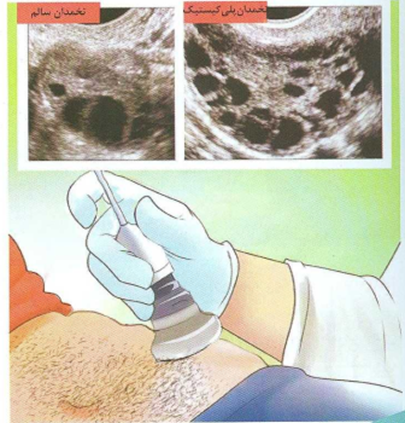 14
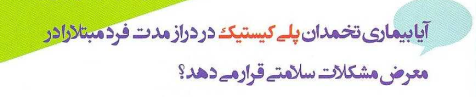 15
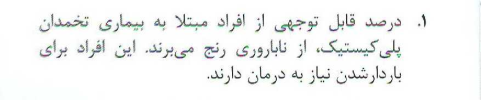 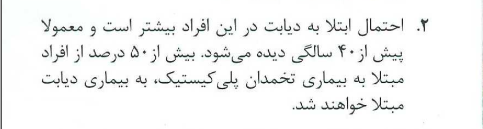 16
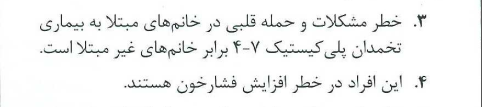 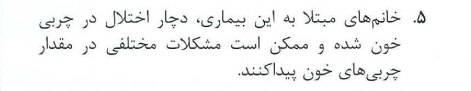 17
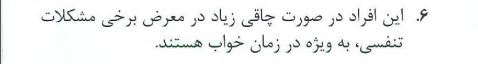 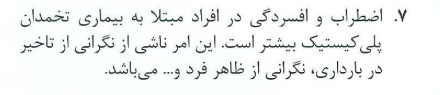 18
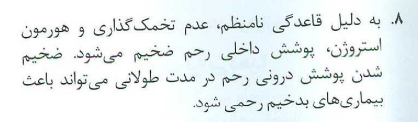 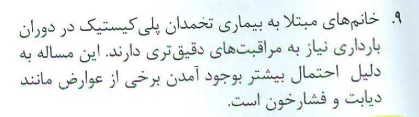 19
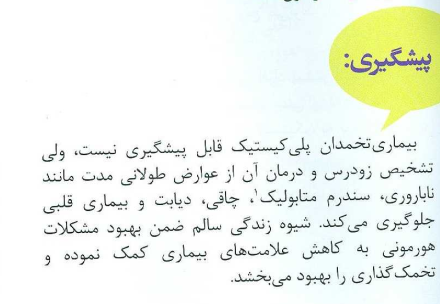 20
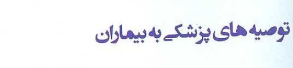 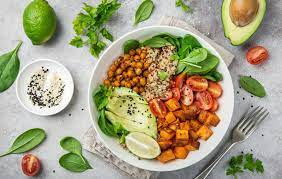 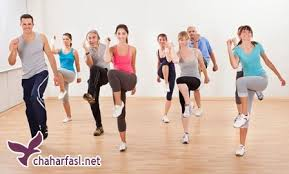 21
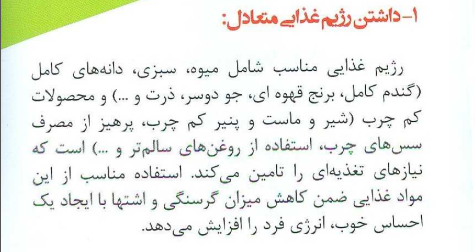 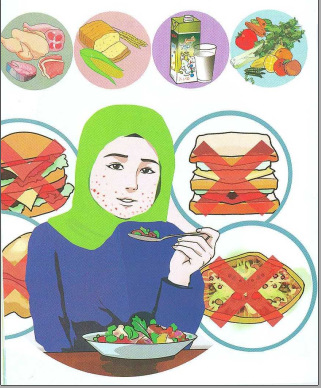 22
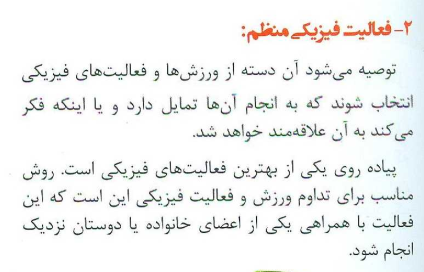 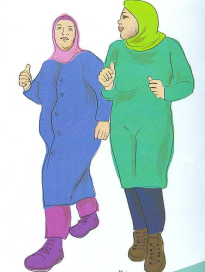 23
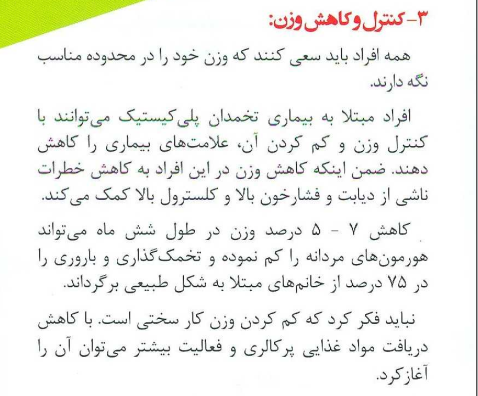 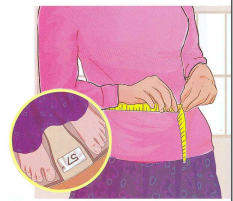 24
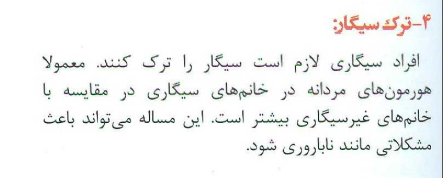 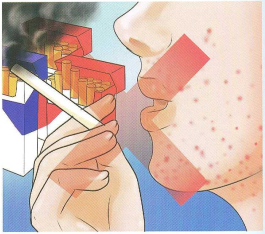 25
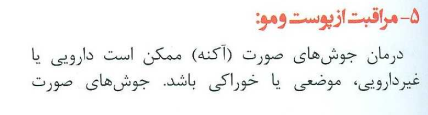 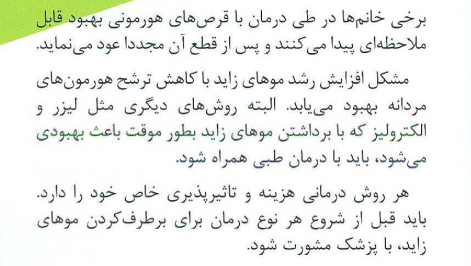 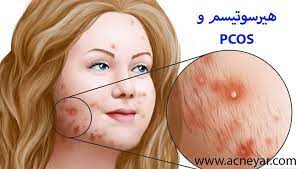 26
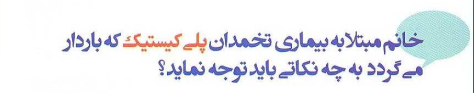 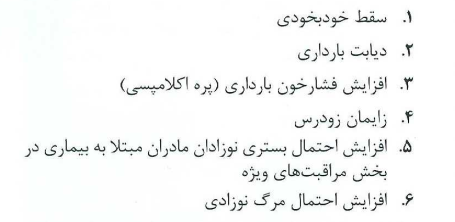 27
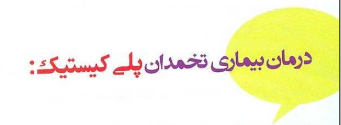 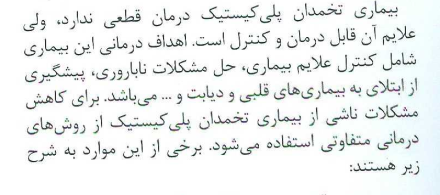 28
کاهش وزن اساس کنترل بیماری است
رژیم غذایی مناسب
فعالیت بدنی
استفاده از قرص های ترکیبی
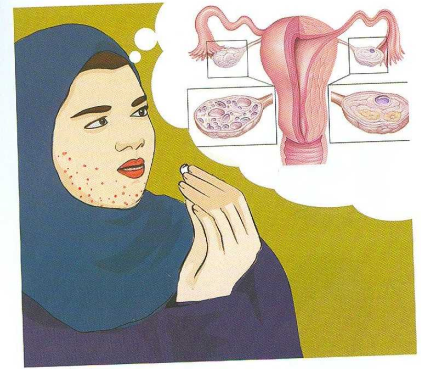 29
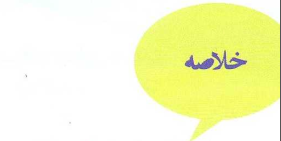 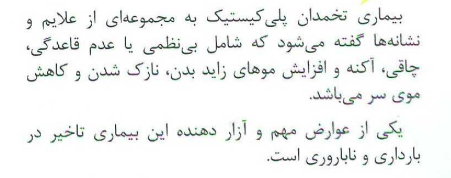 30
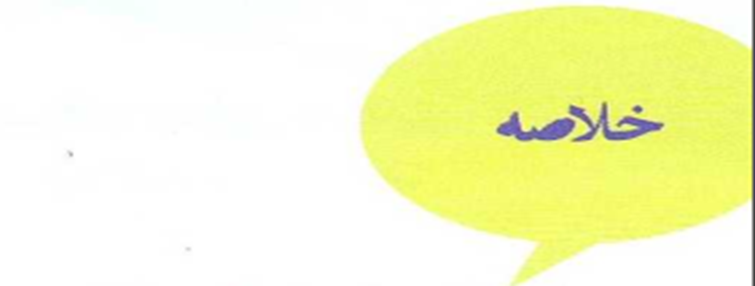 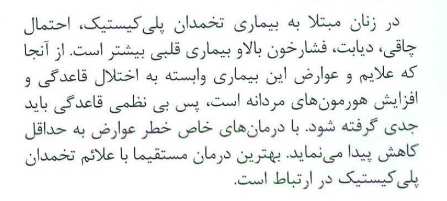 31
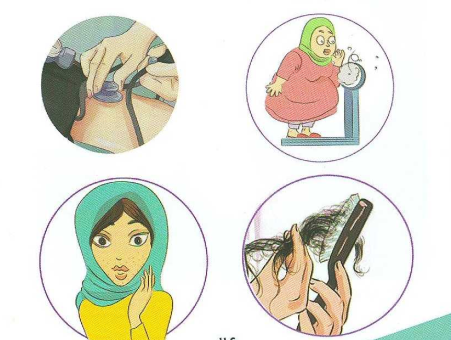 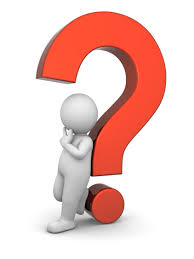 32